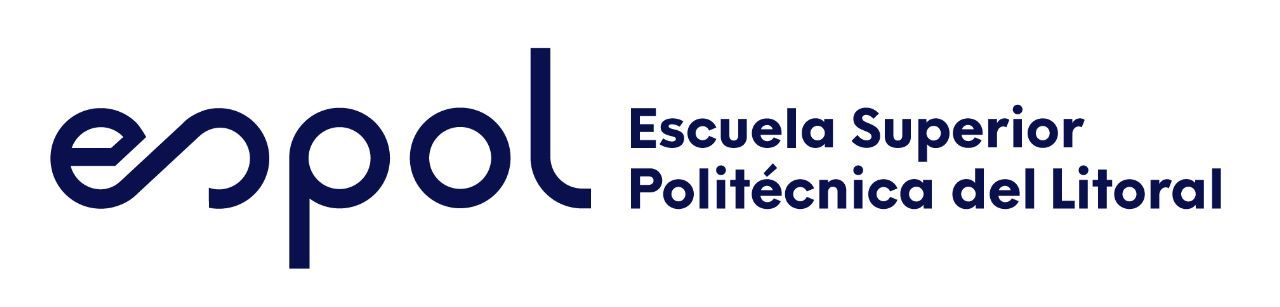 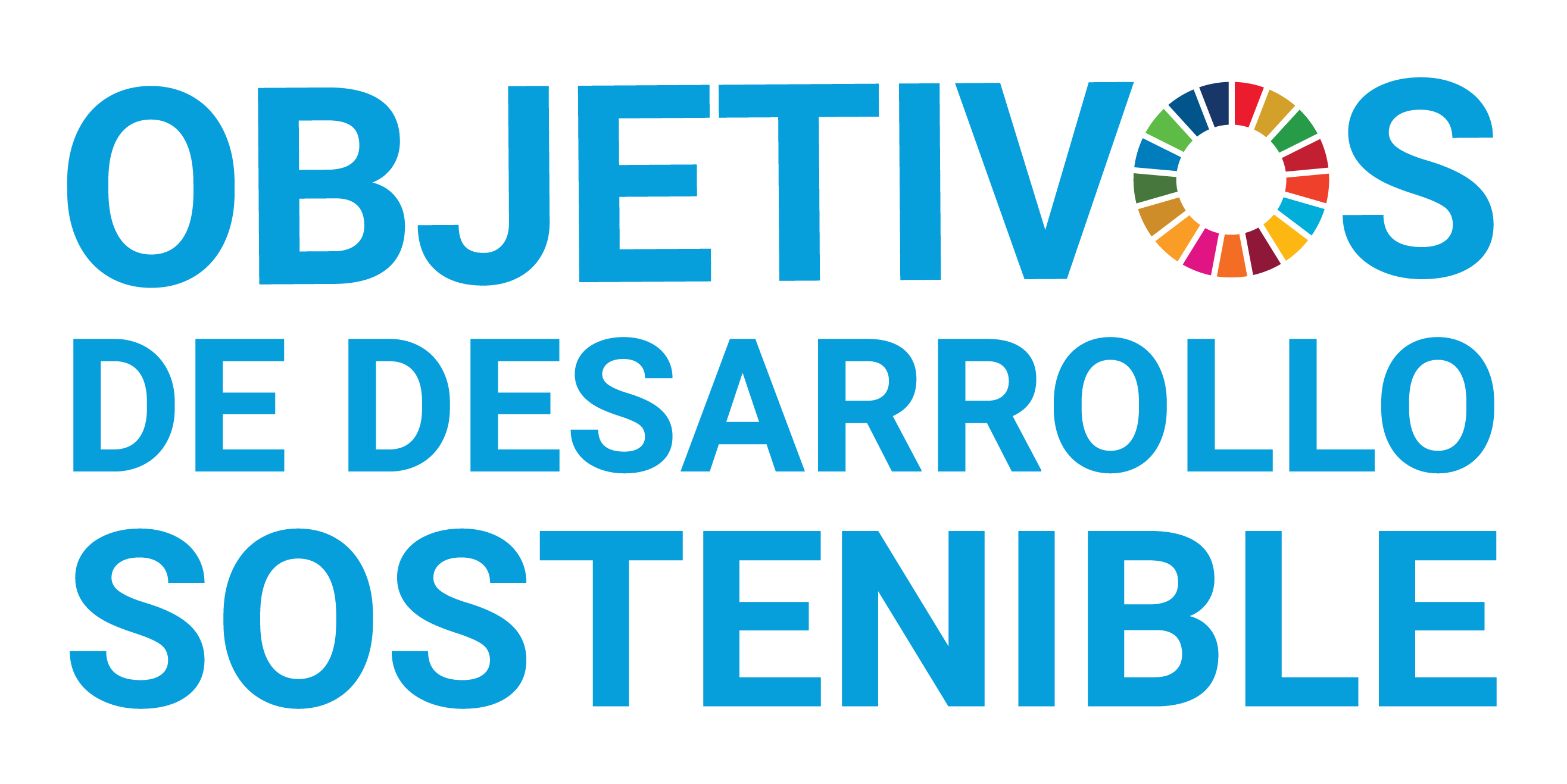 Estudiante 1
Correo estudiante 1
Estudiante 2
Correo estudiante 2
La ESPOL promueve los Objetivos de Desarrollo Sostenible
TÍTULO DEL PROYECTO
PROBLEMA
OBJETIVO GENERAL
PROPUESTA
RESULTADOS
CONCLUSIONES
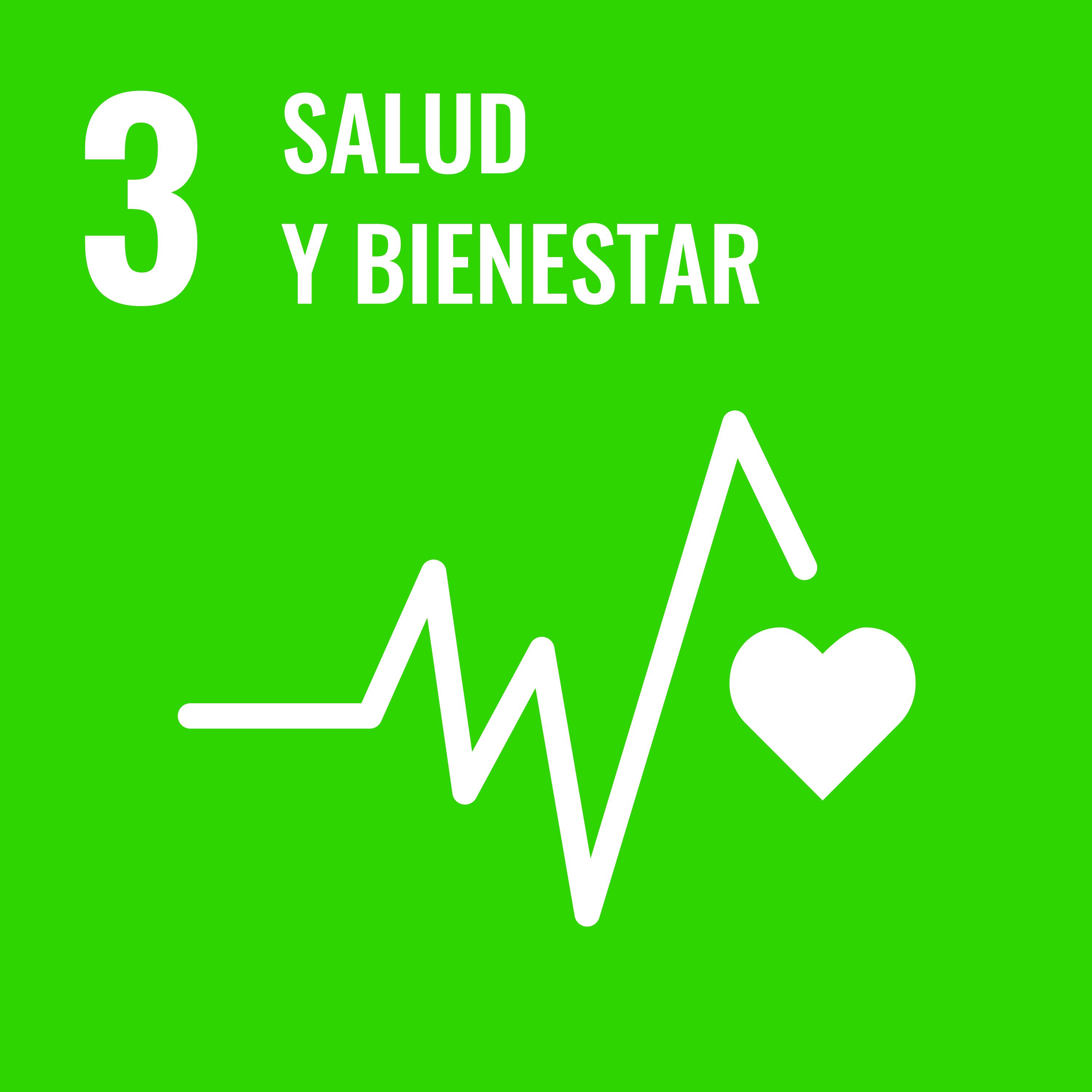 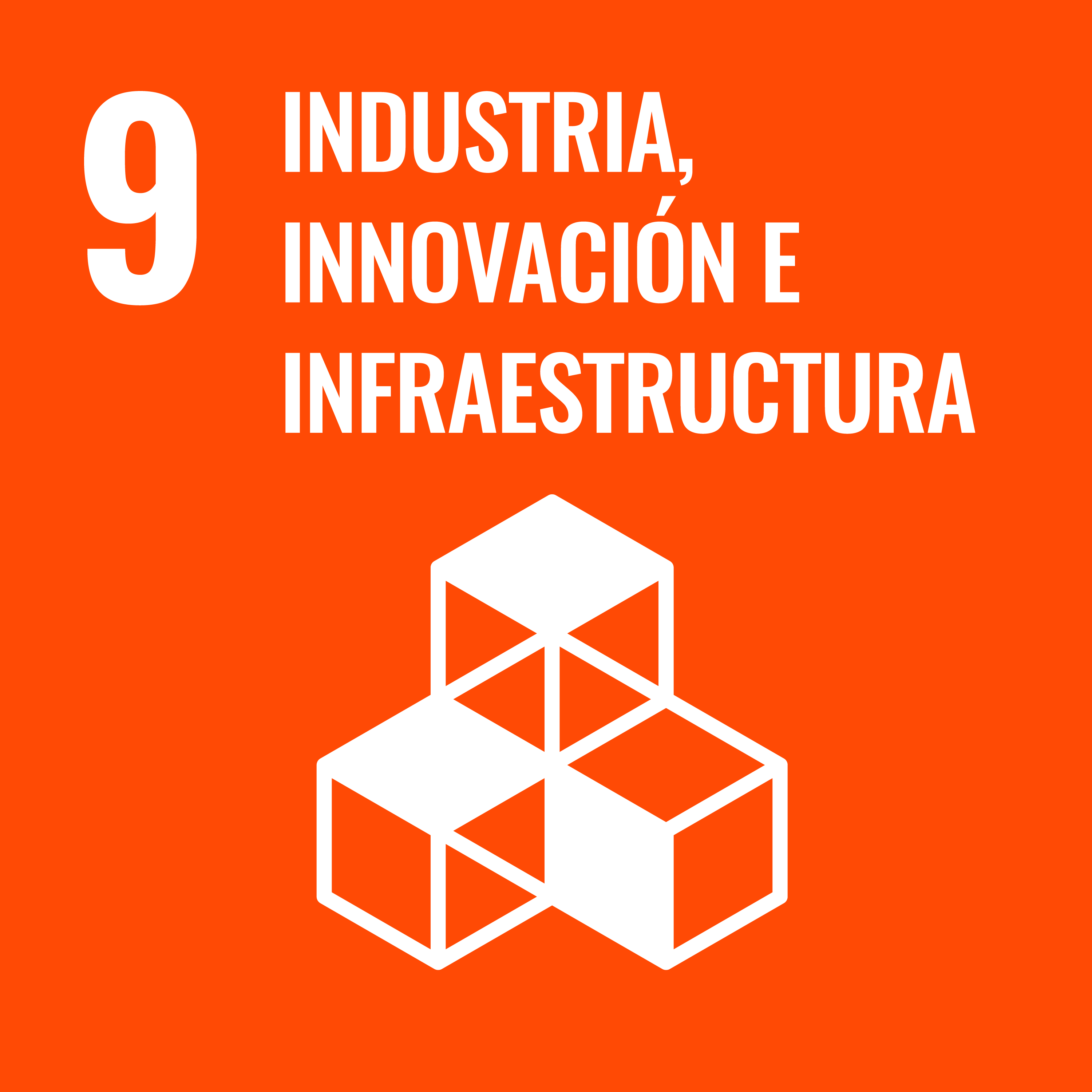 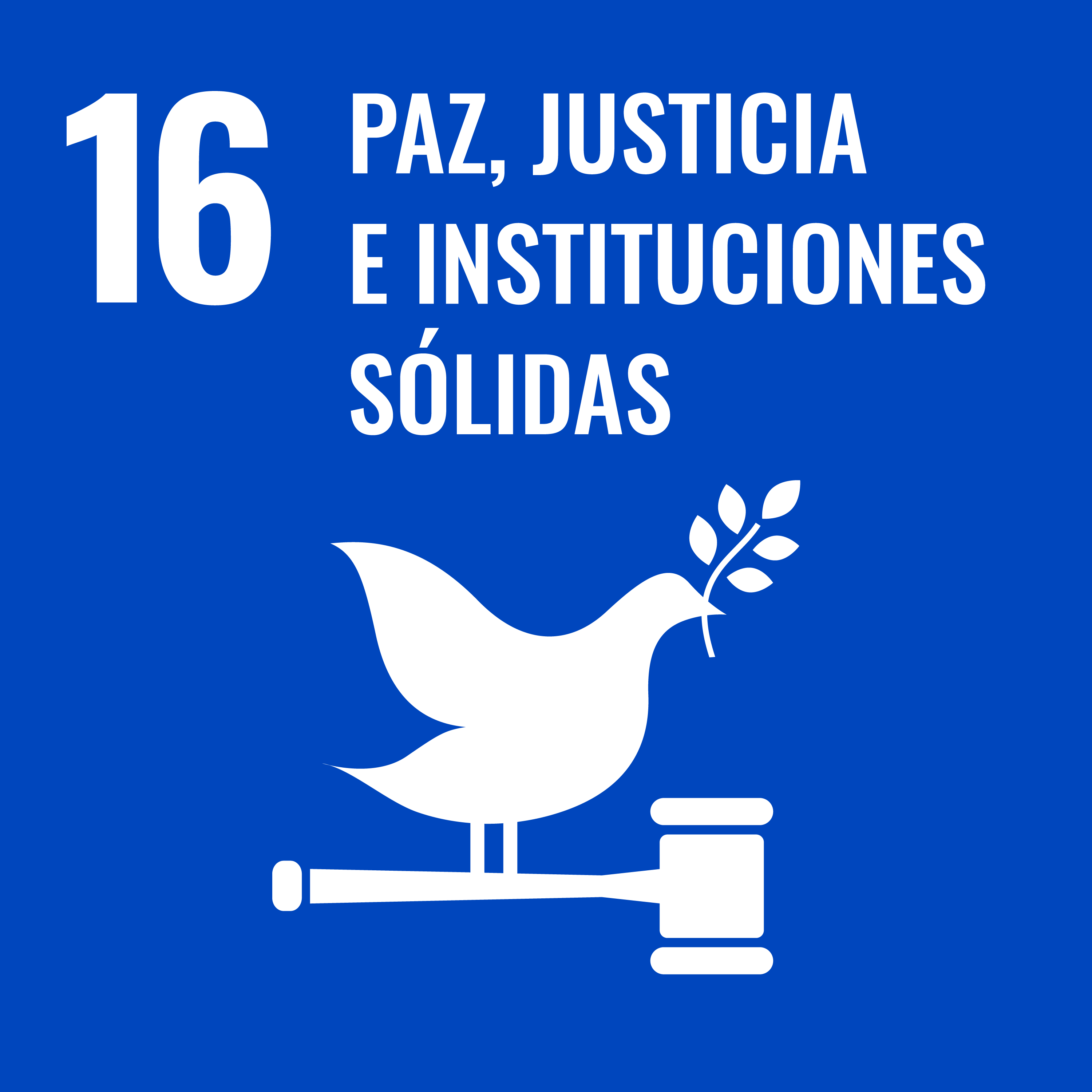 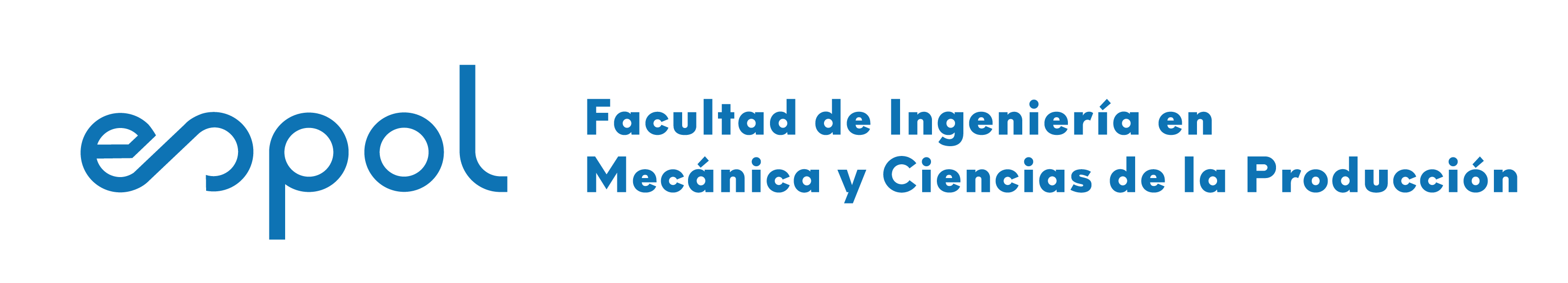 Recursos gráficos
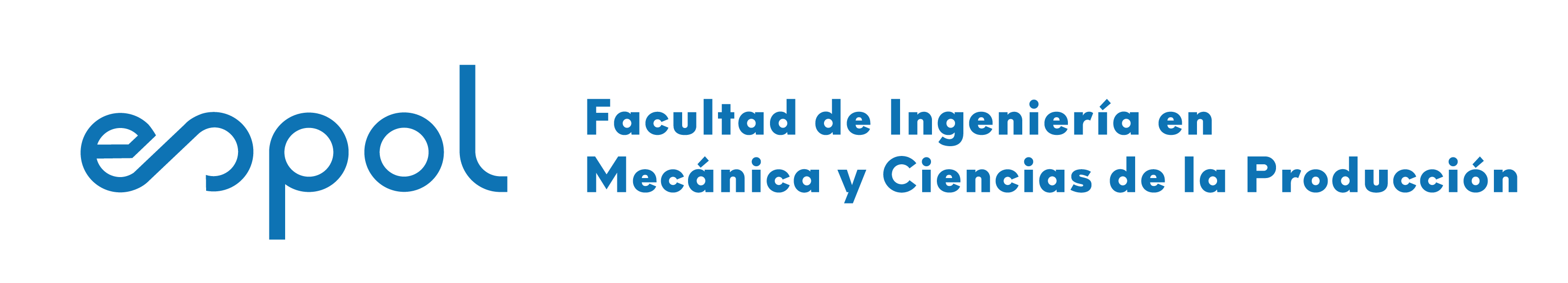 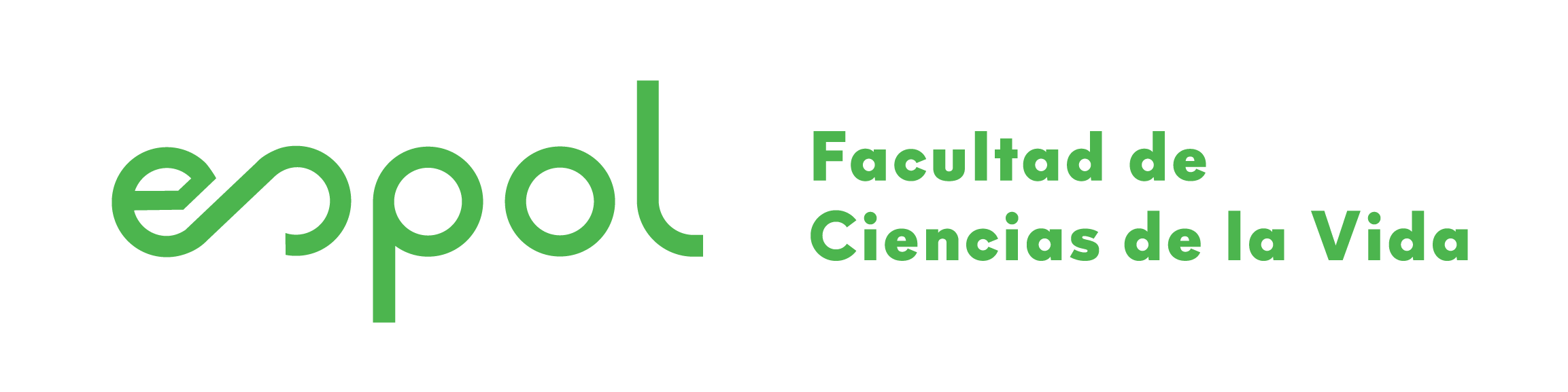 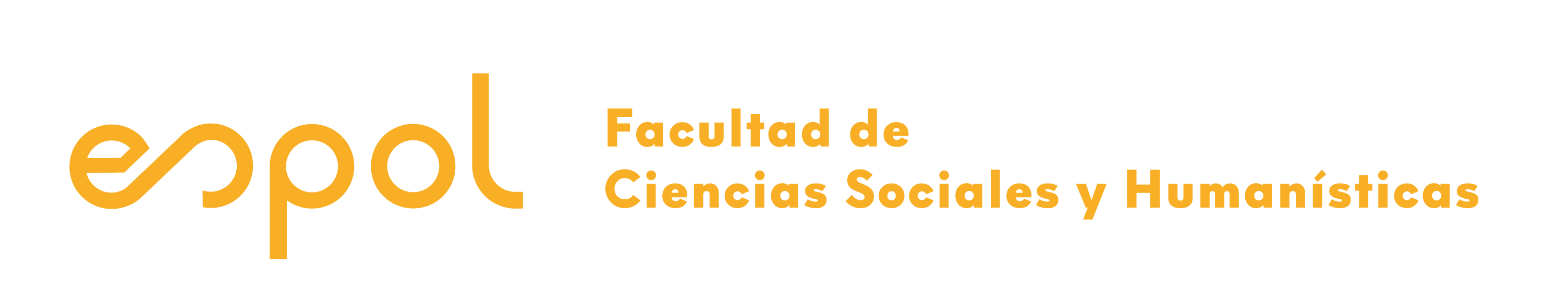 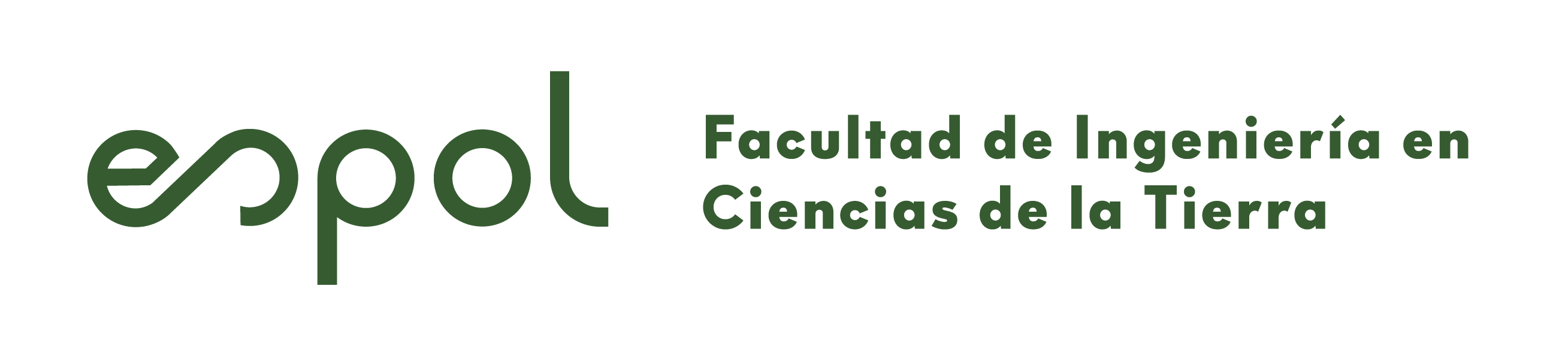 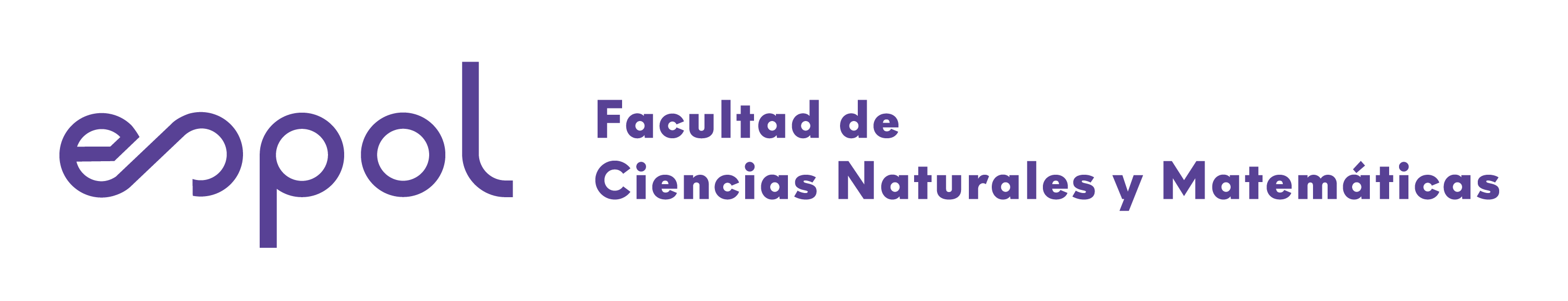 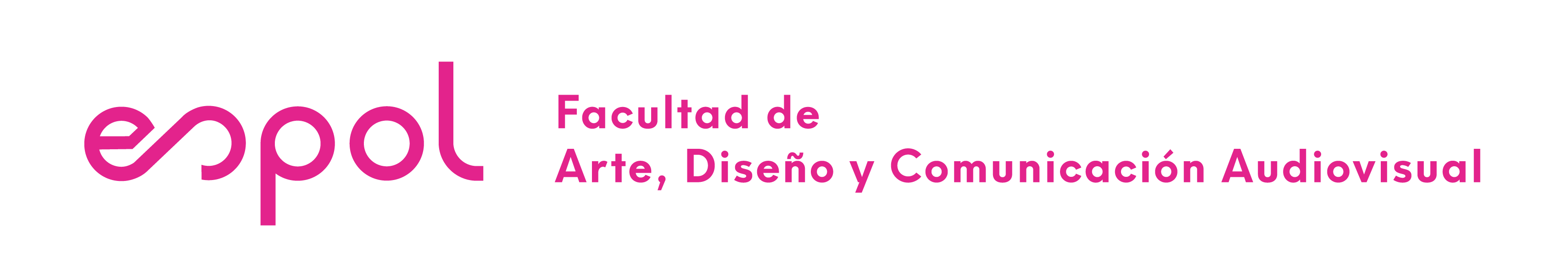 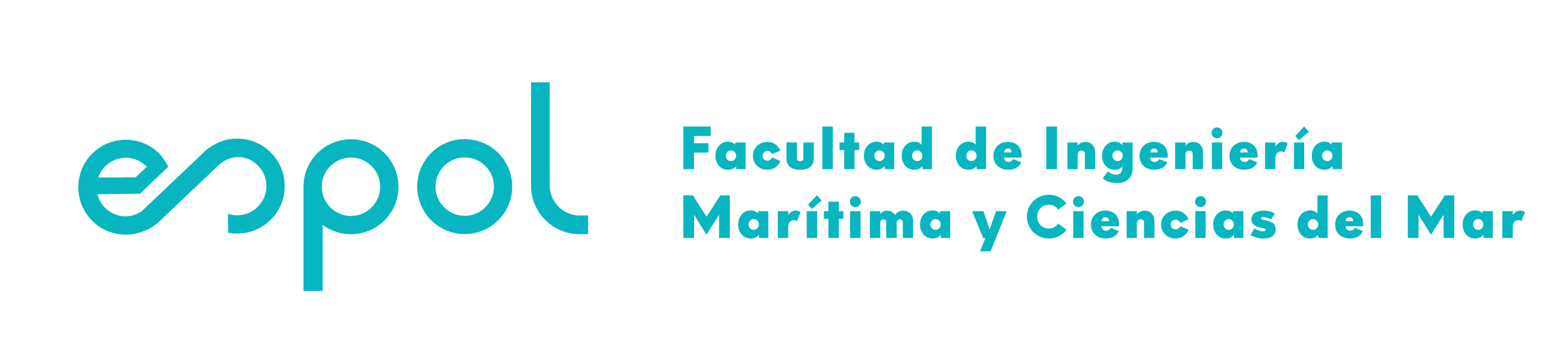 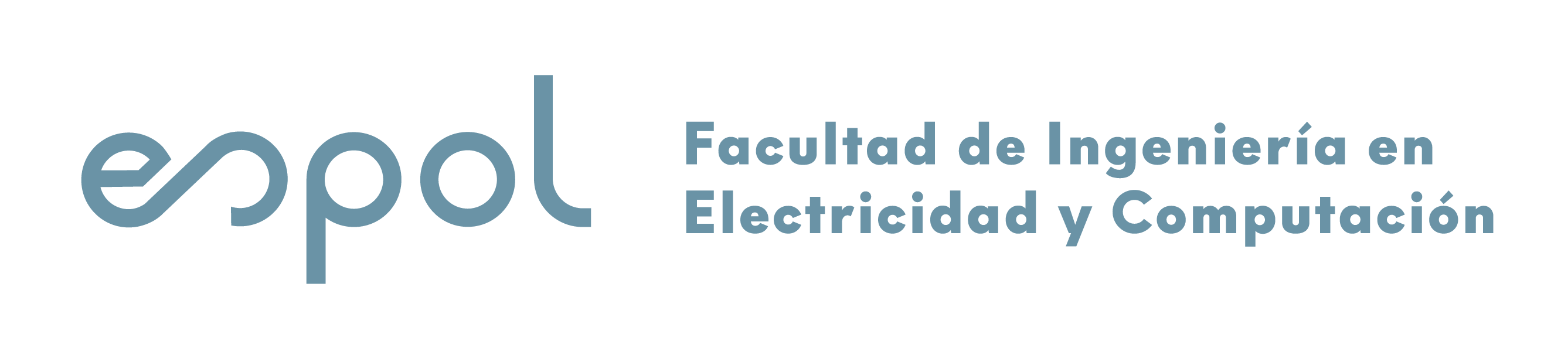 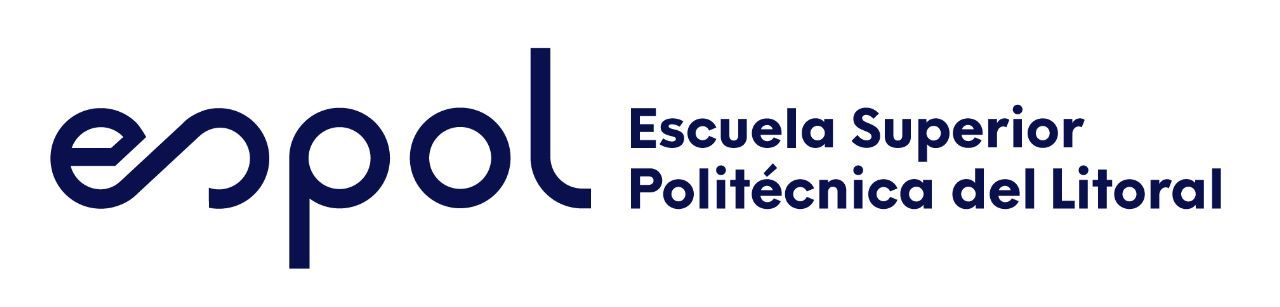 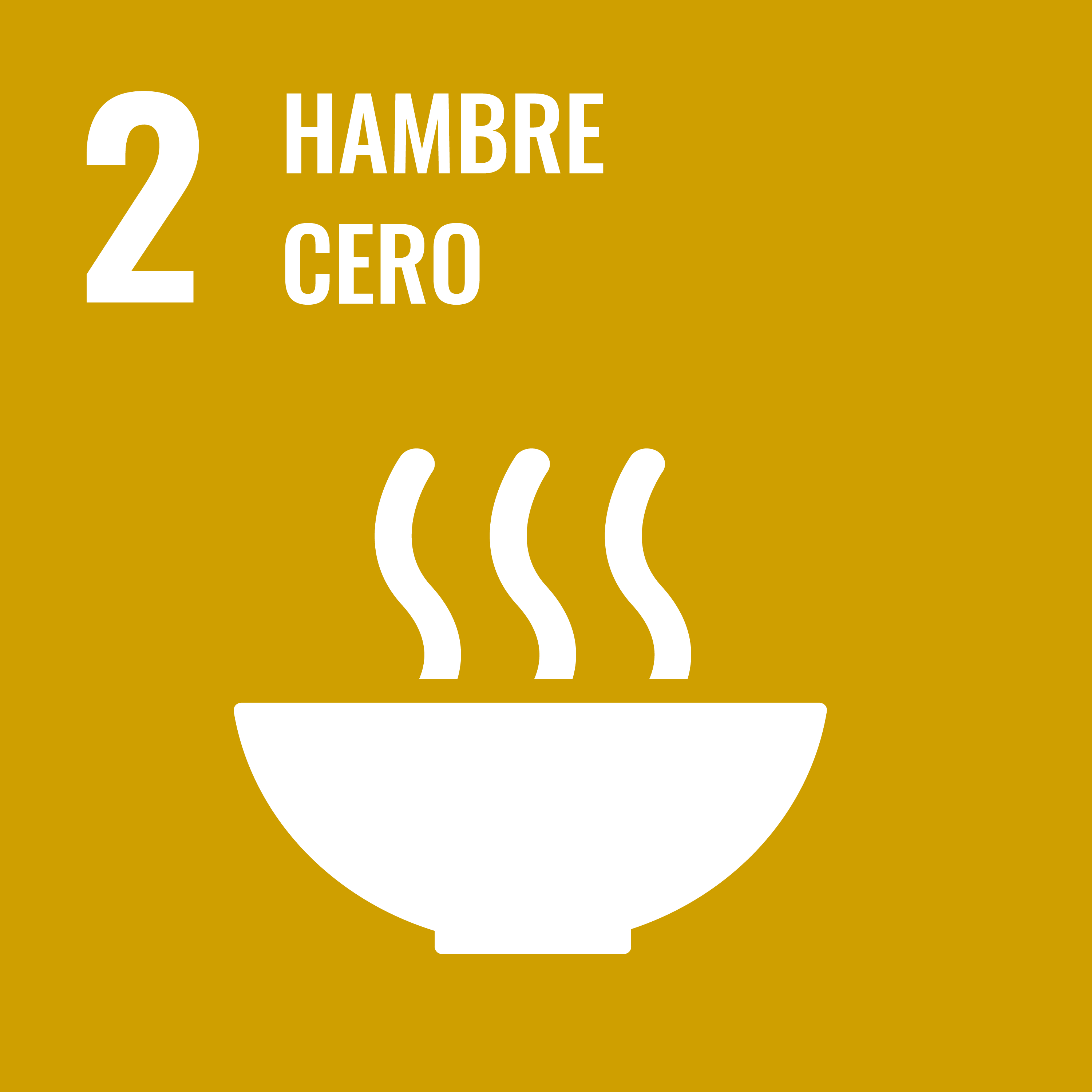 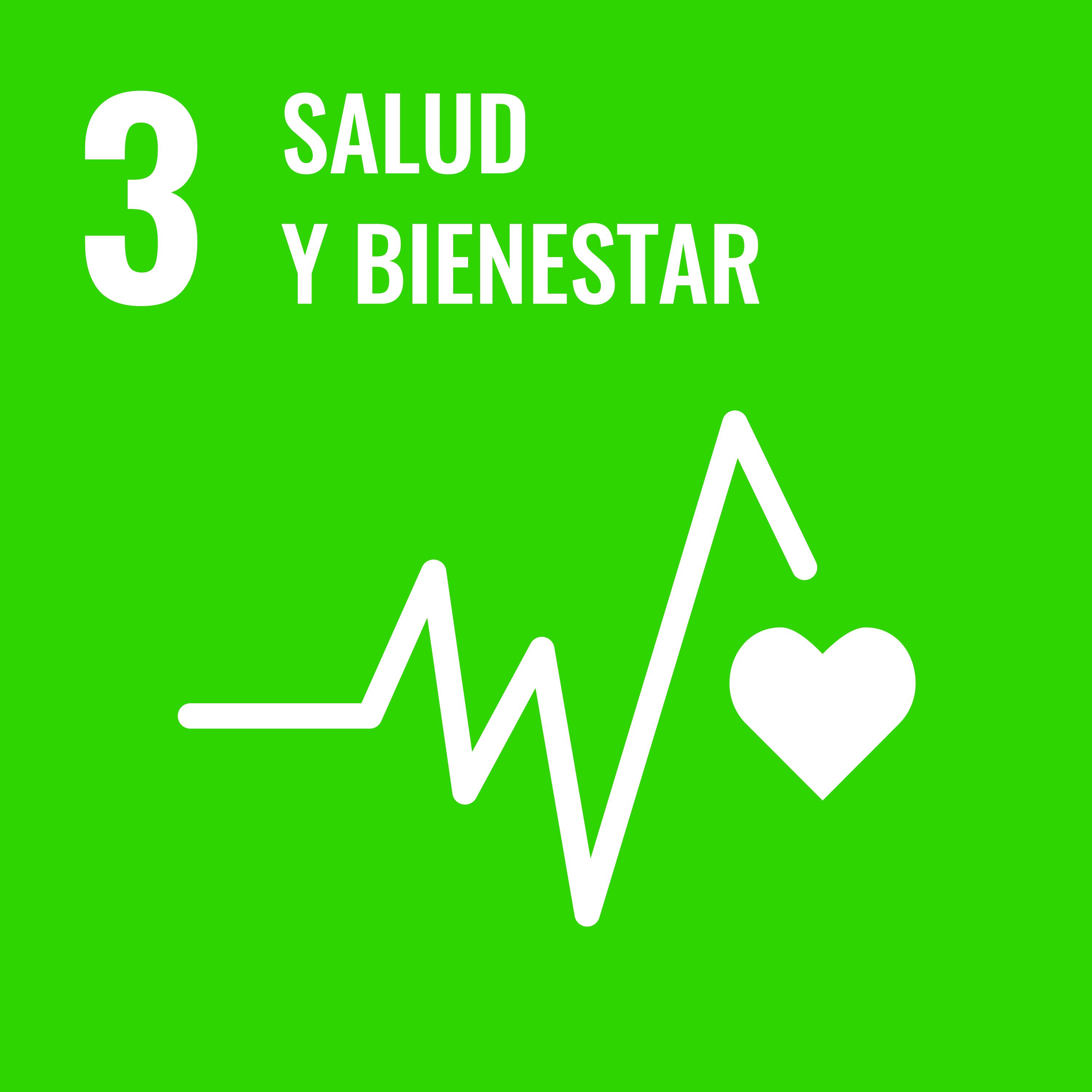 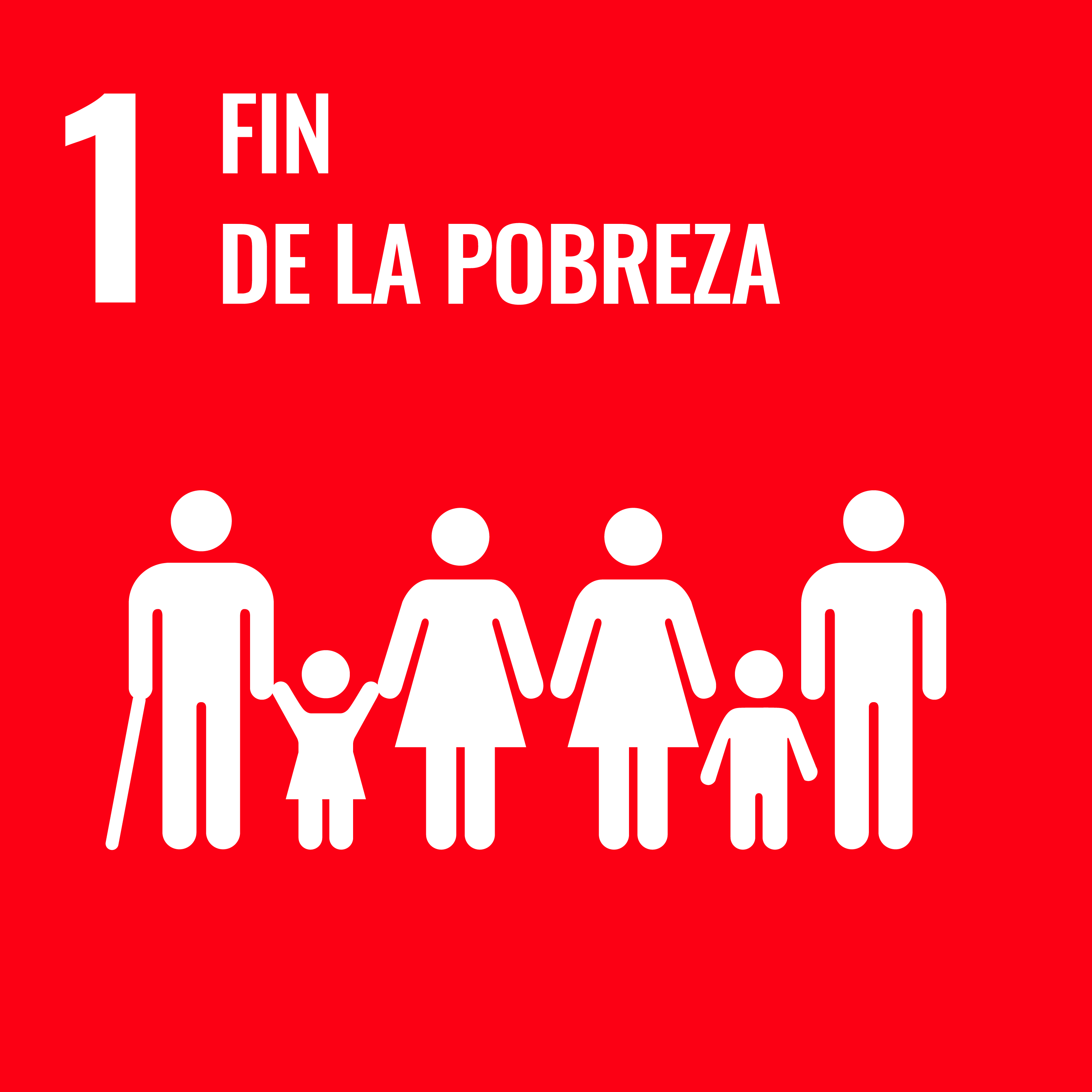 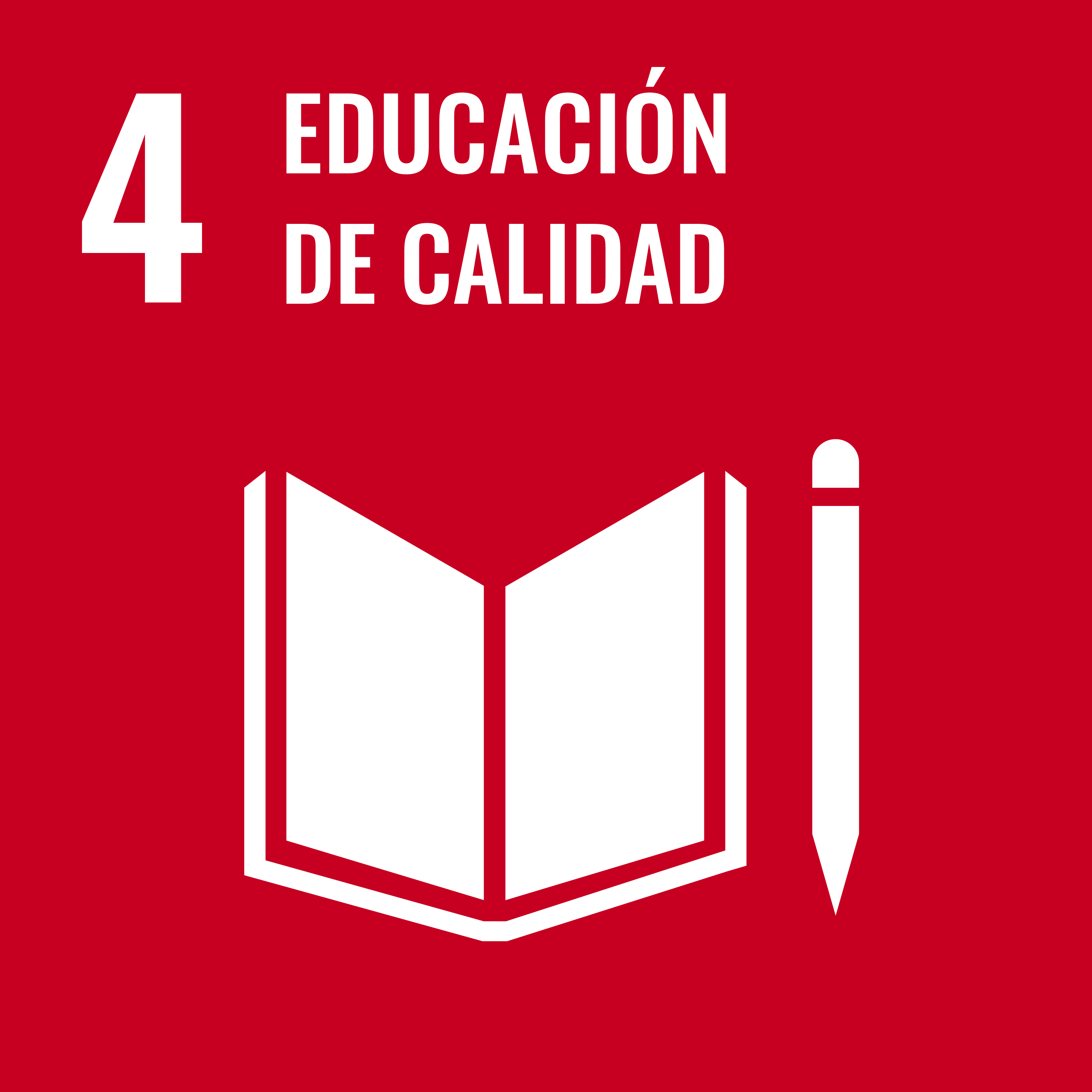 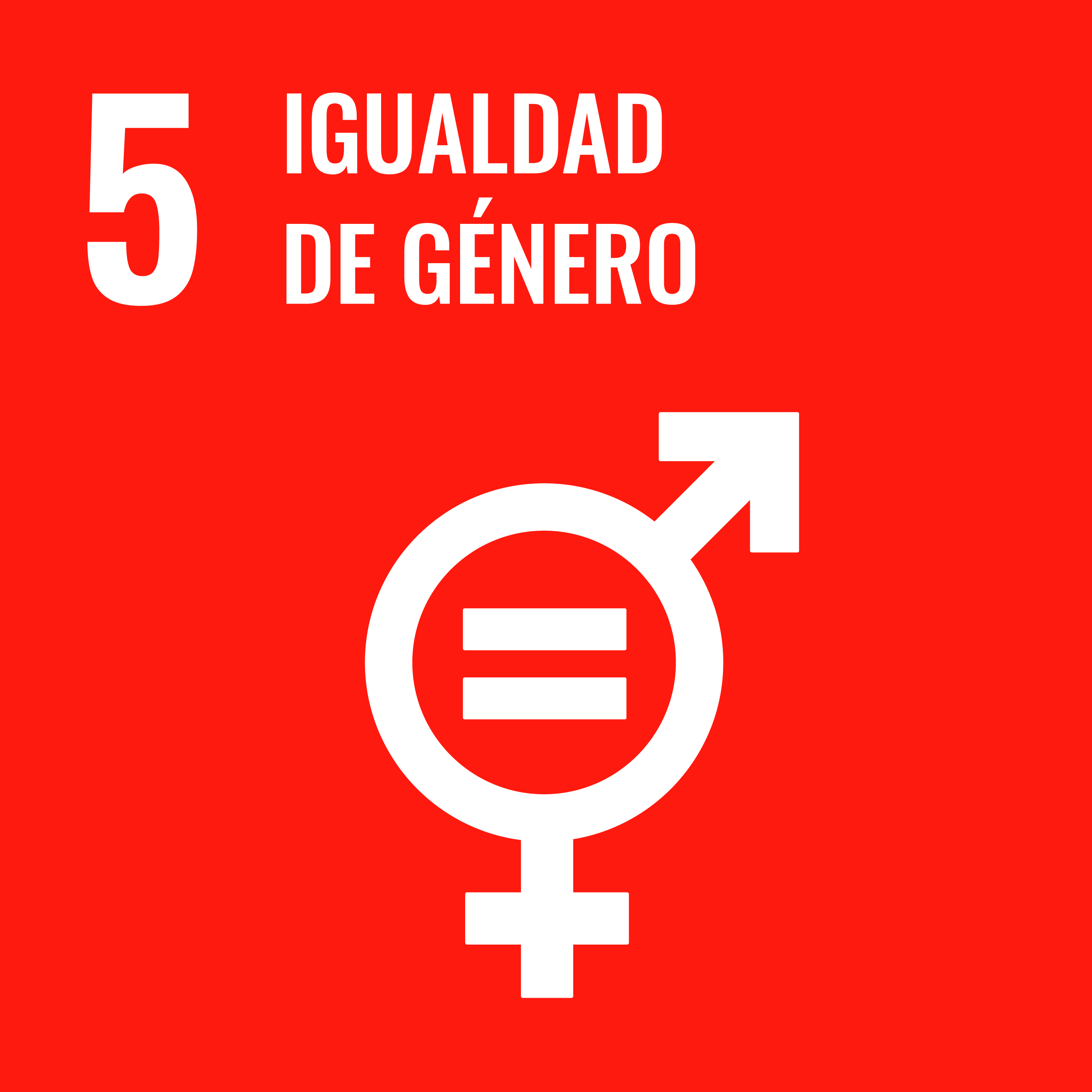 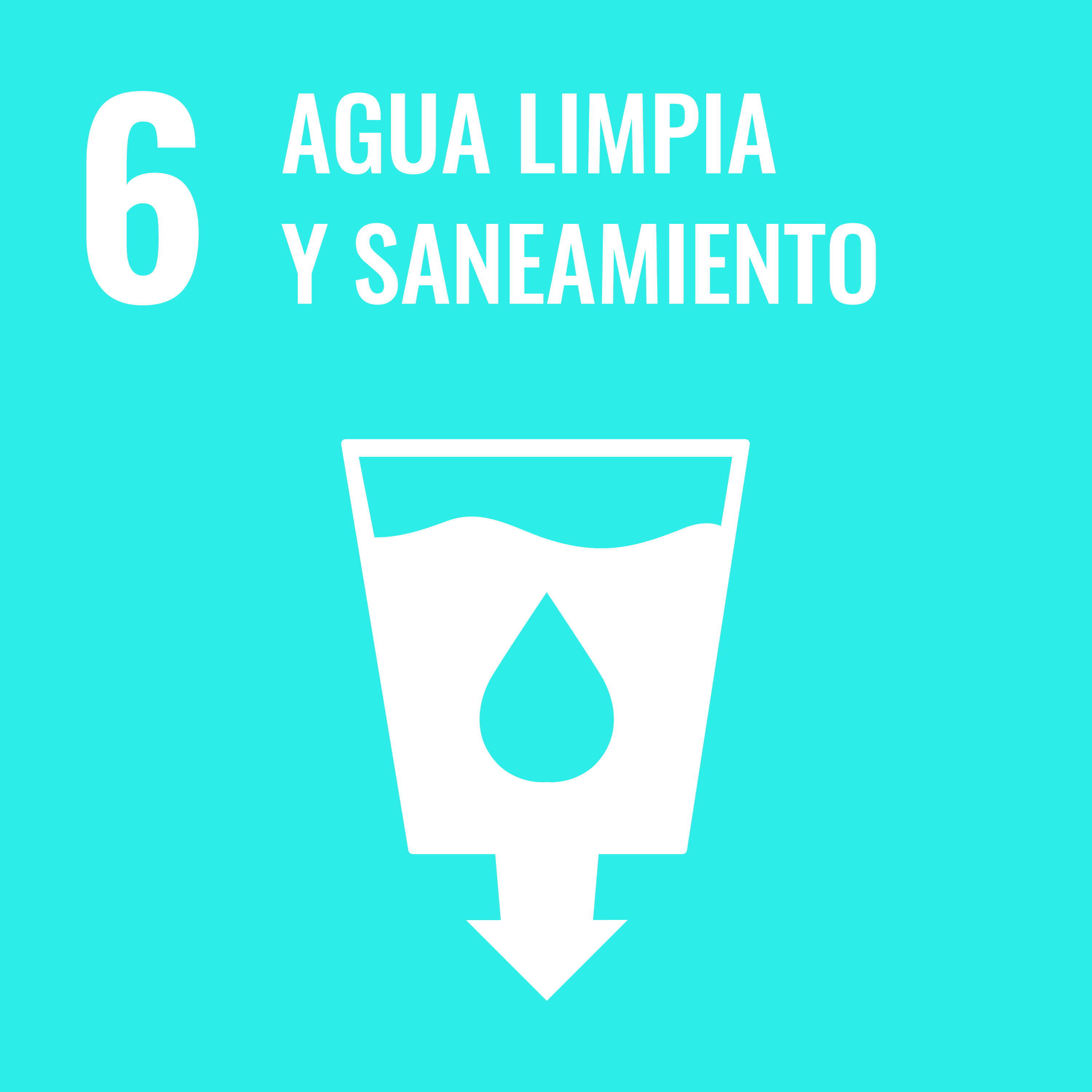 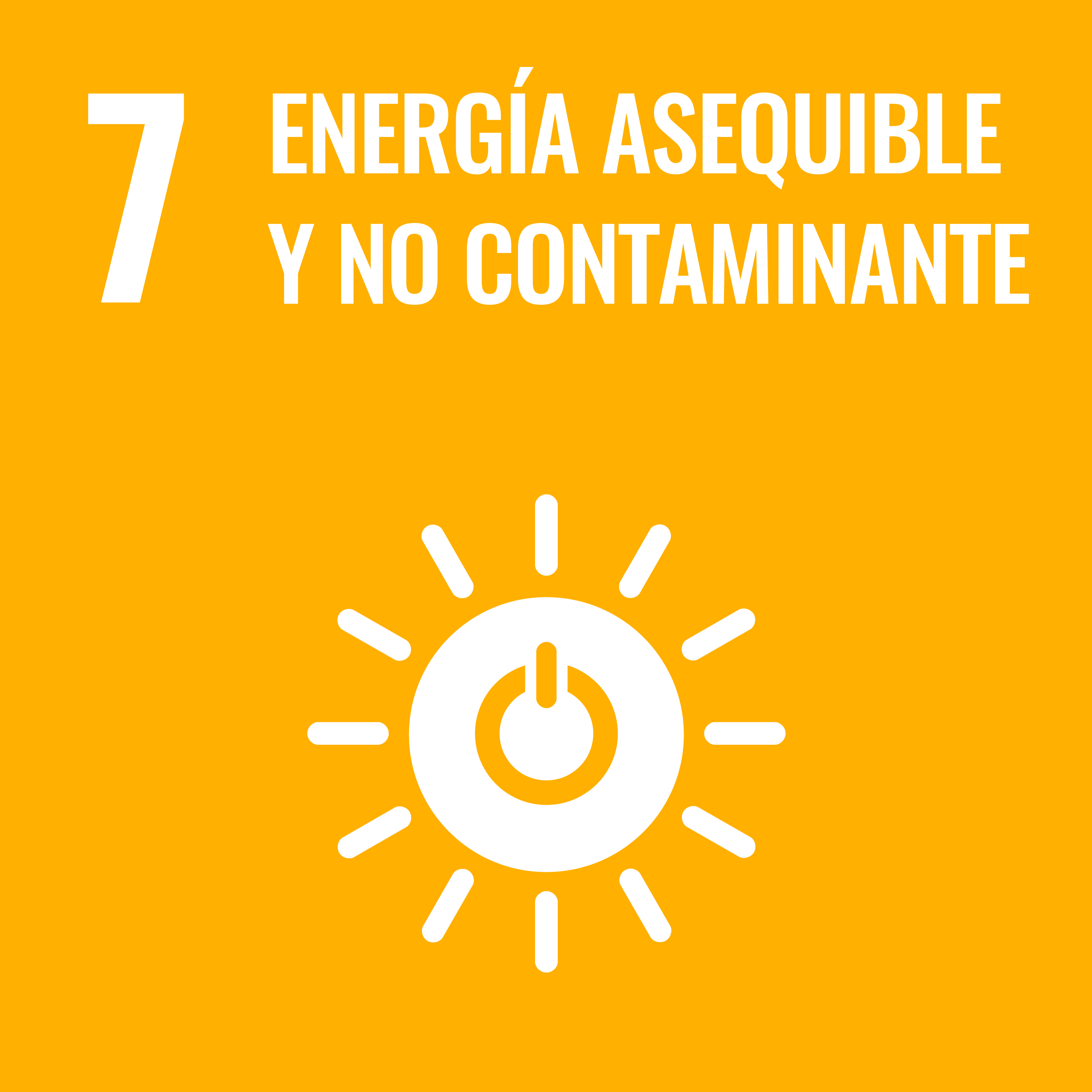 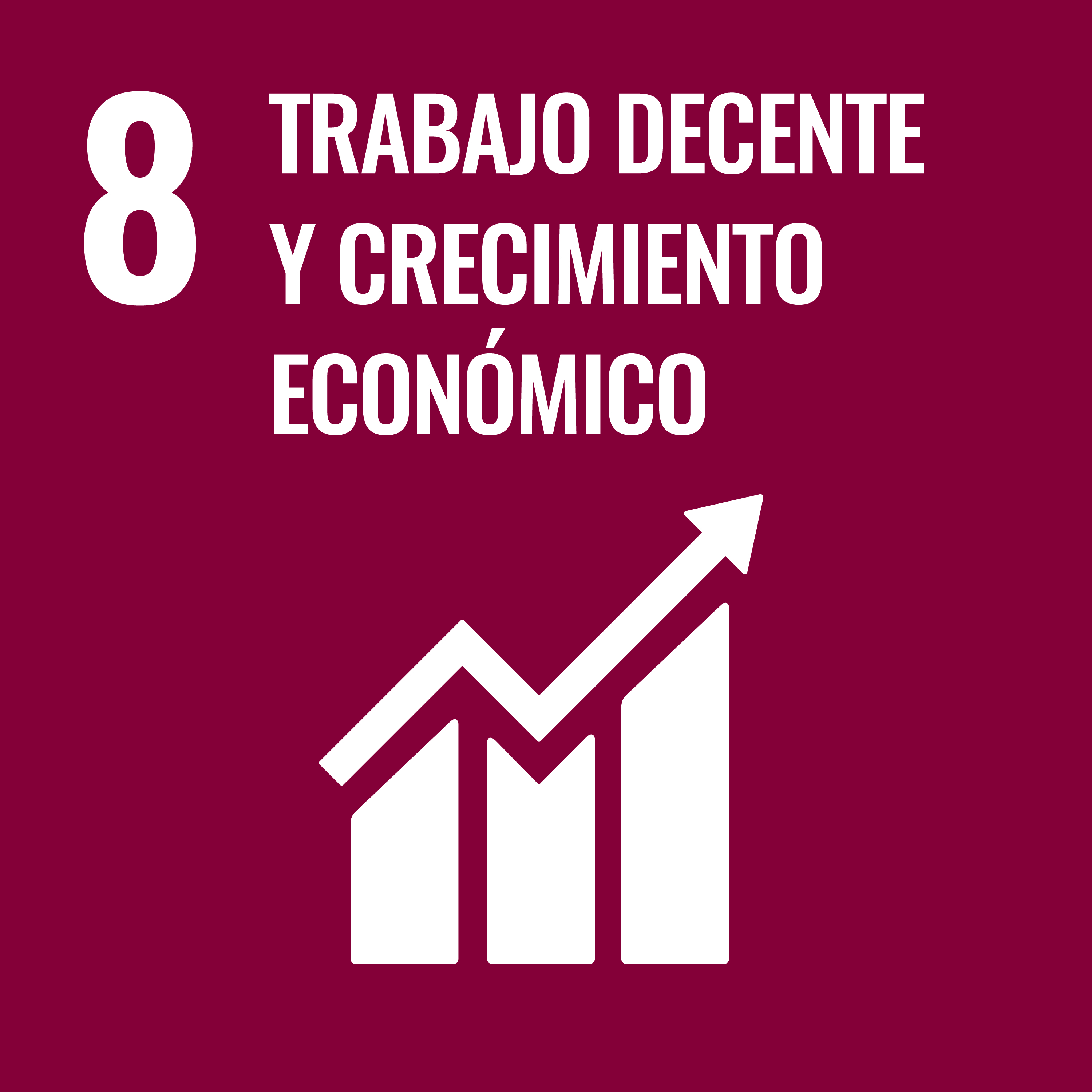 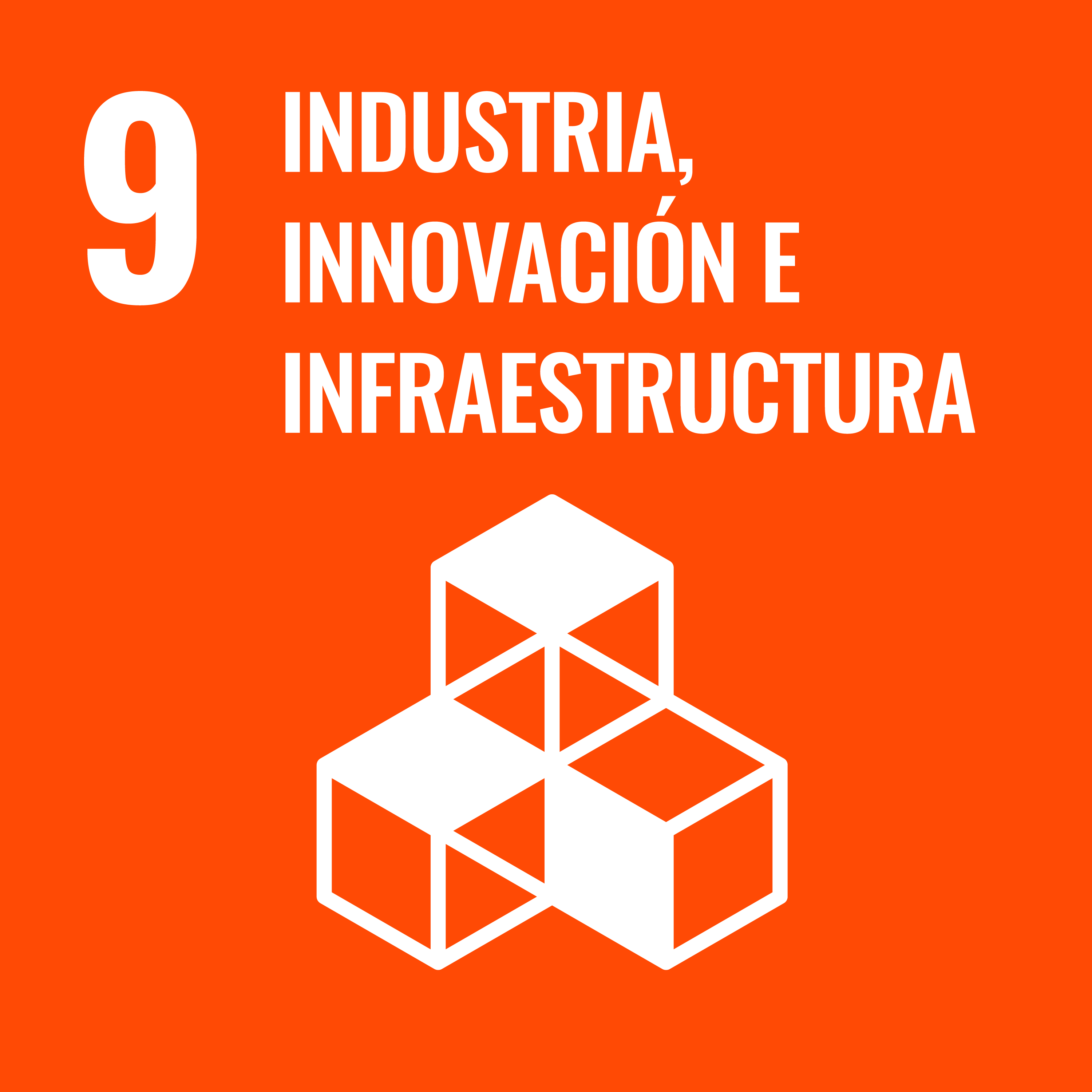 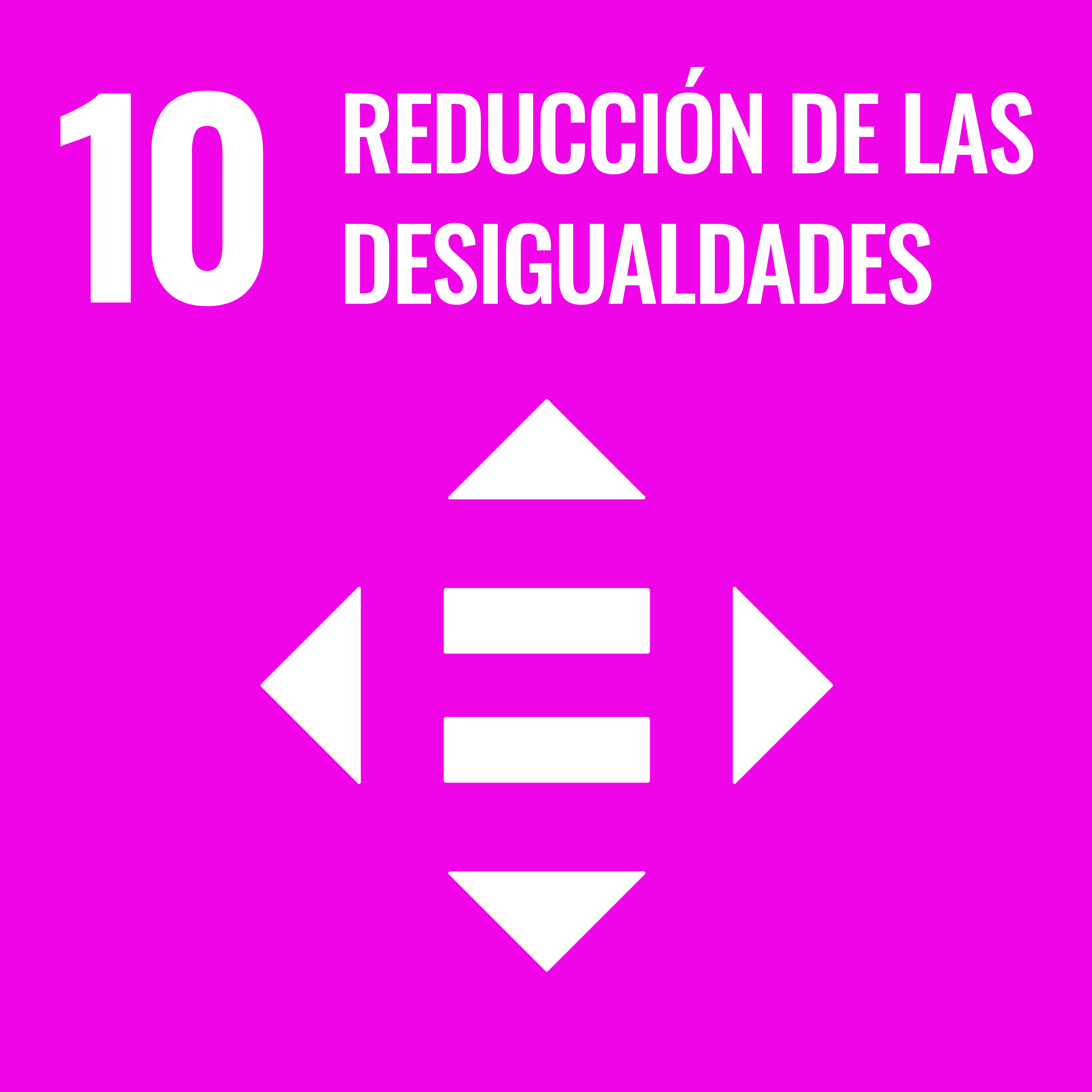 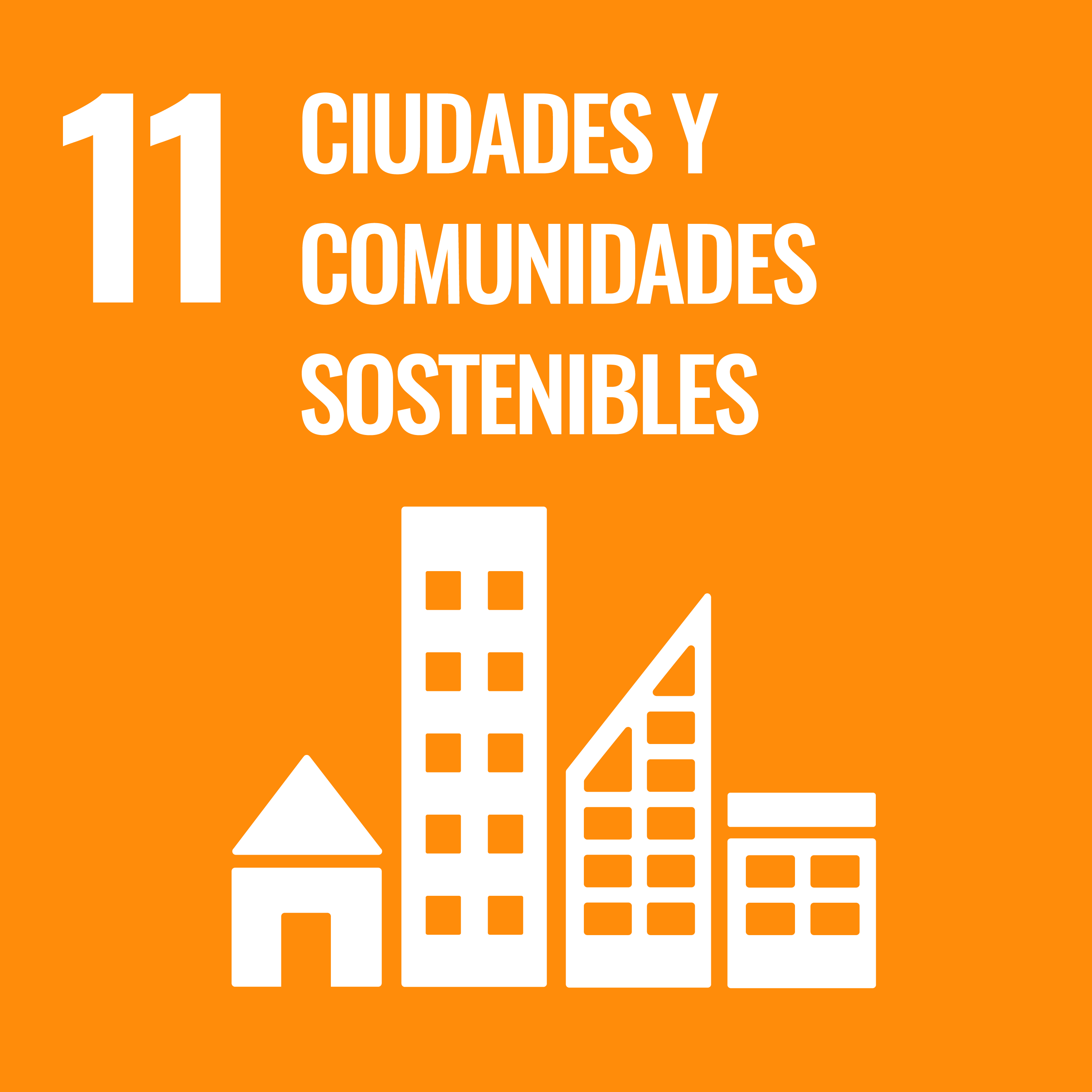 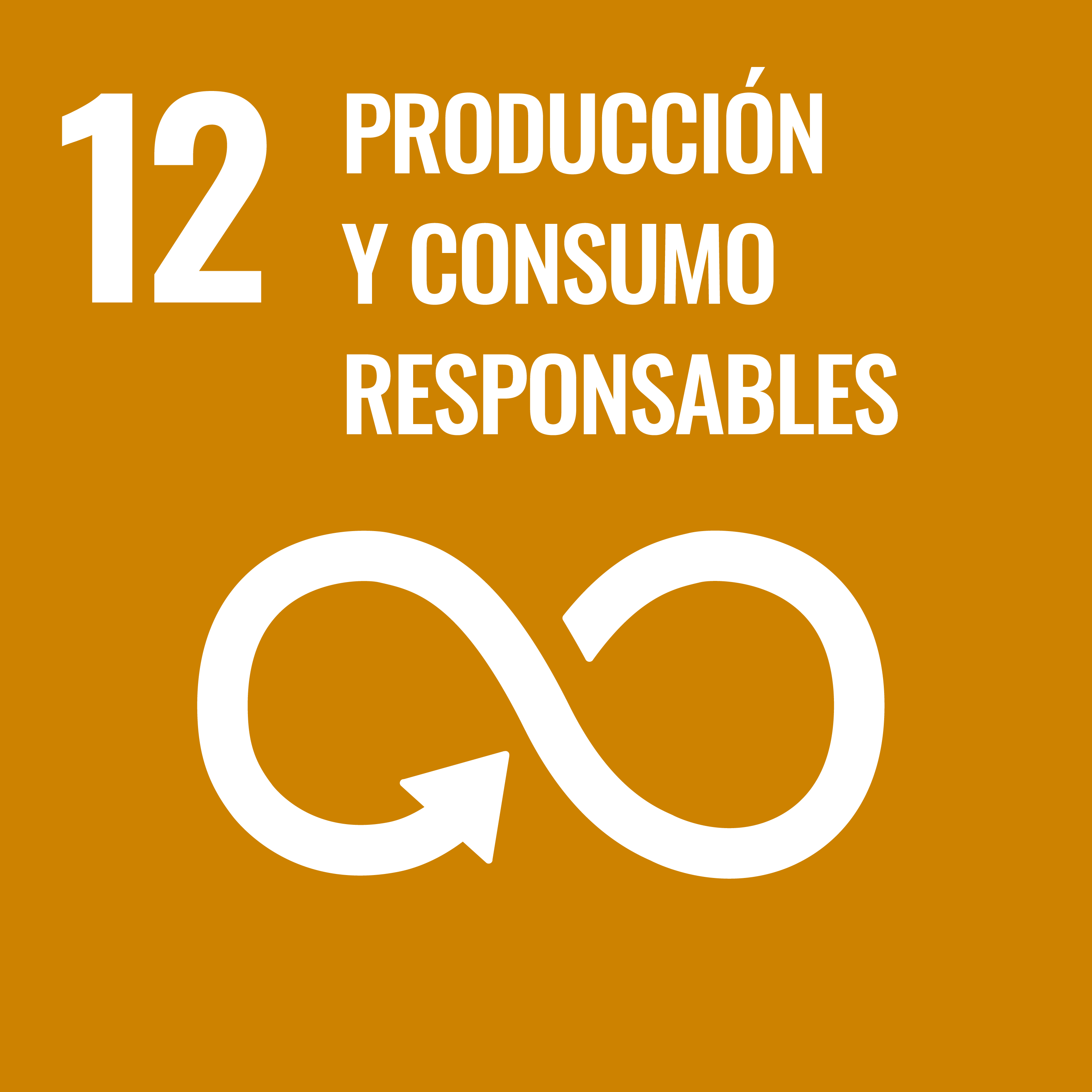 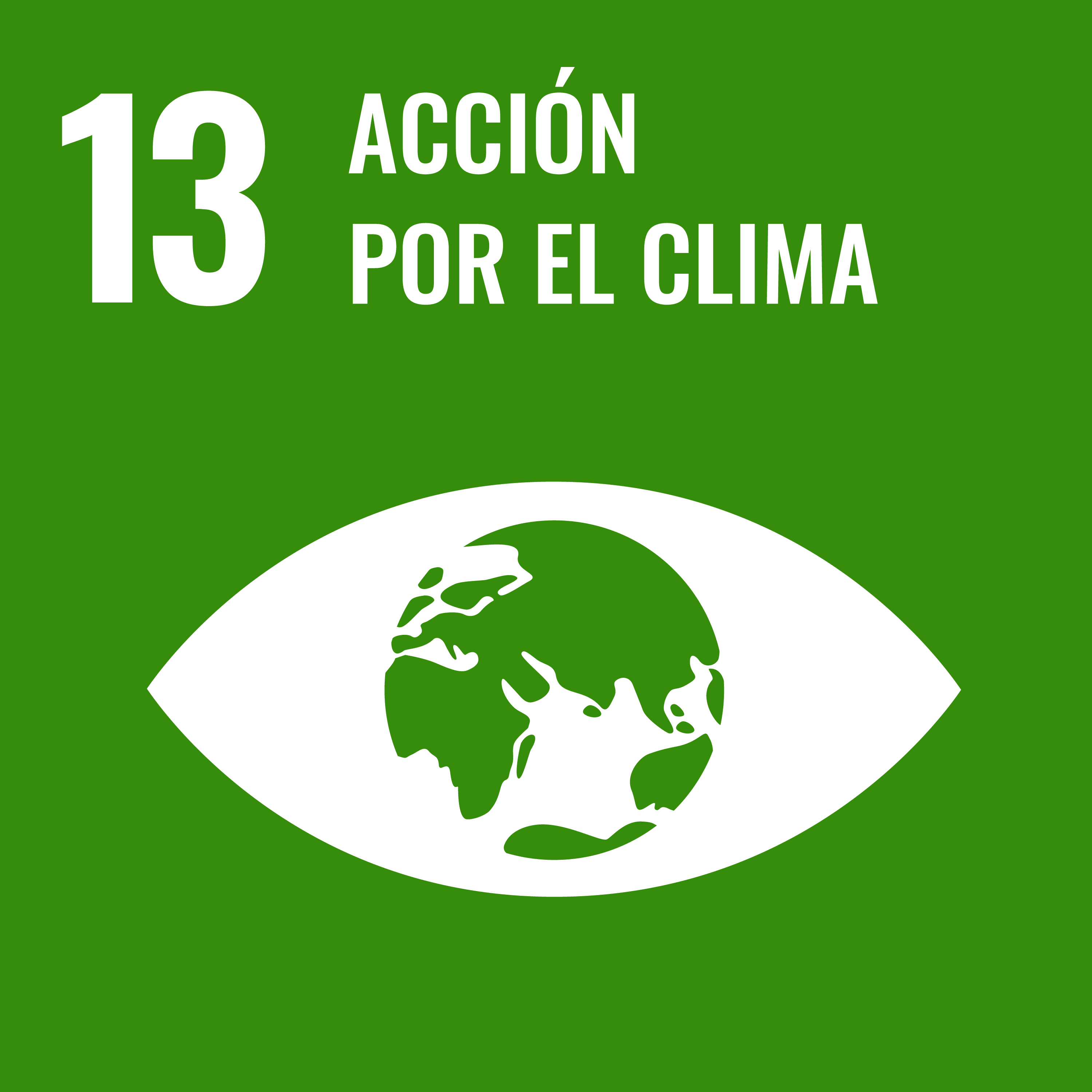 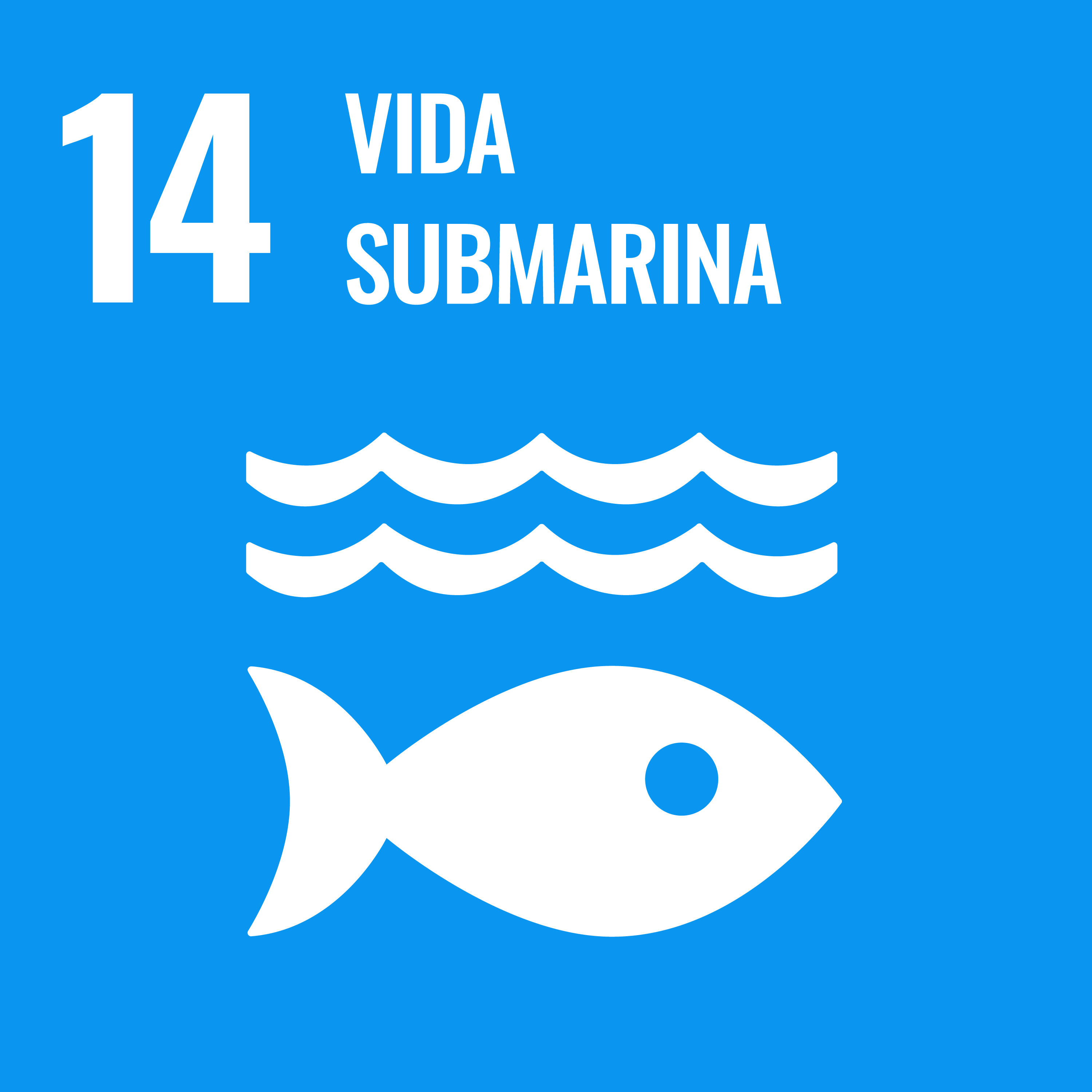 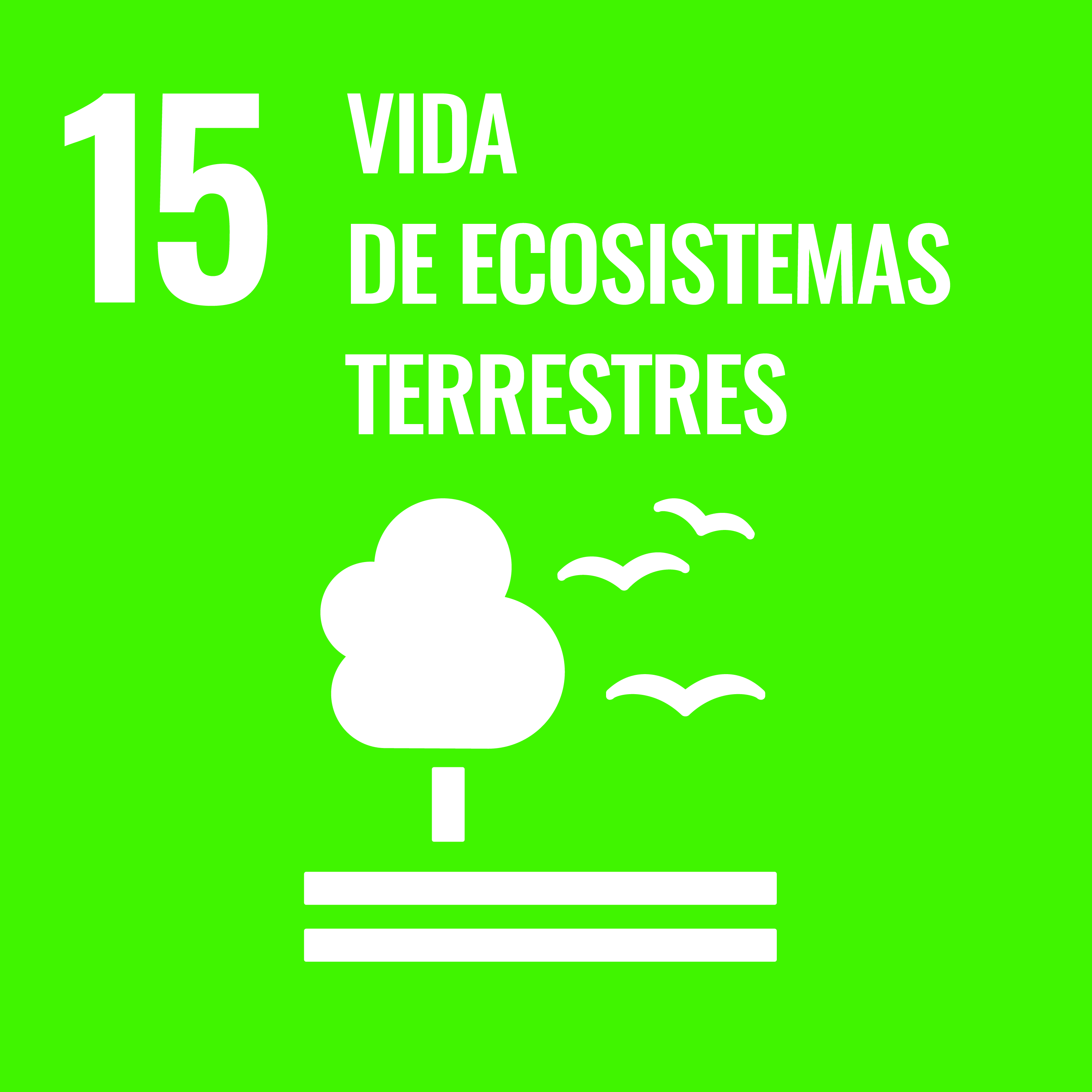 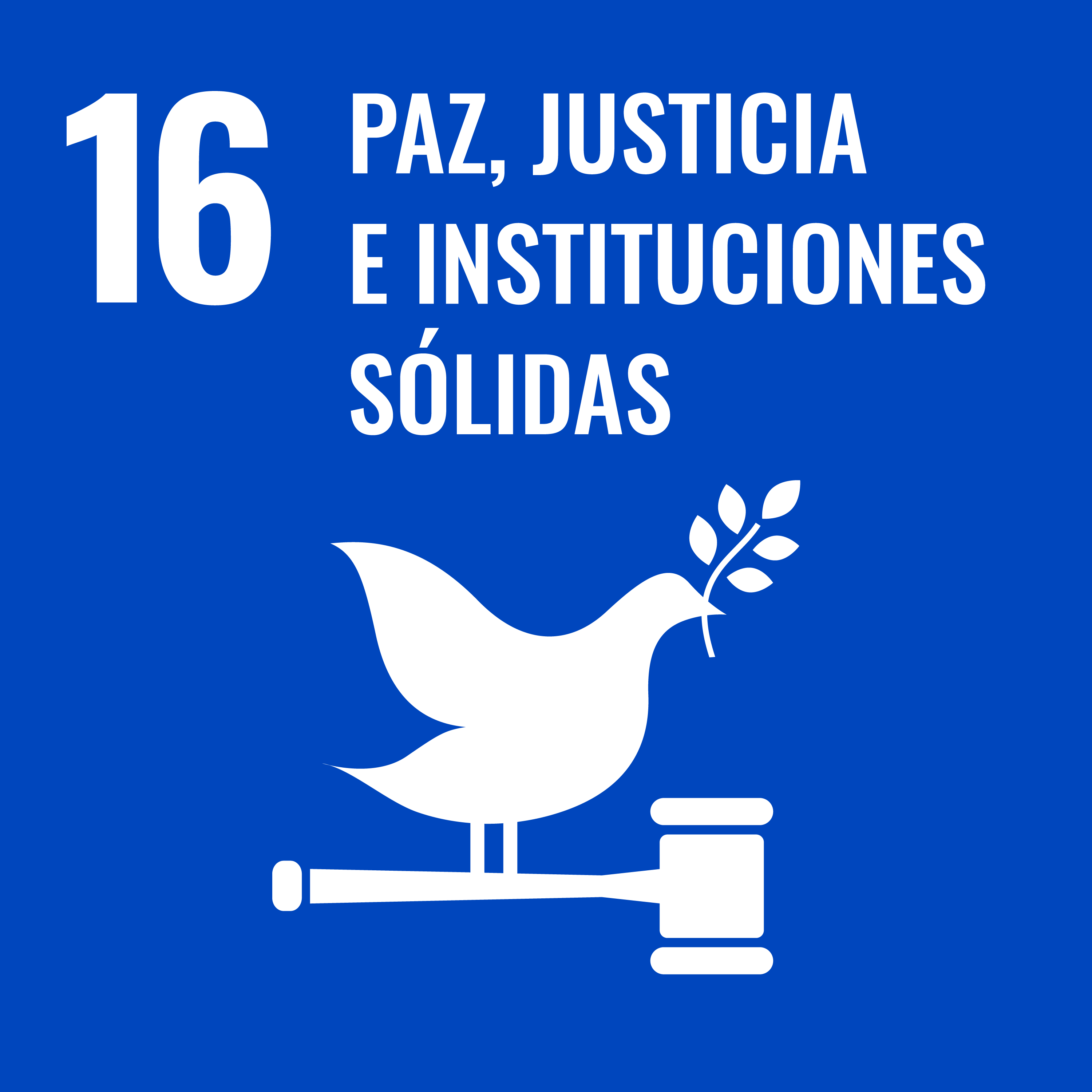 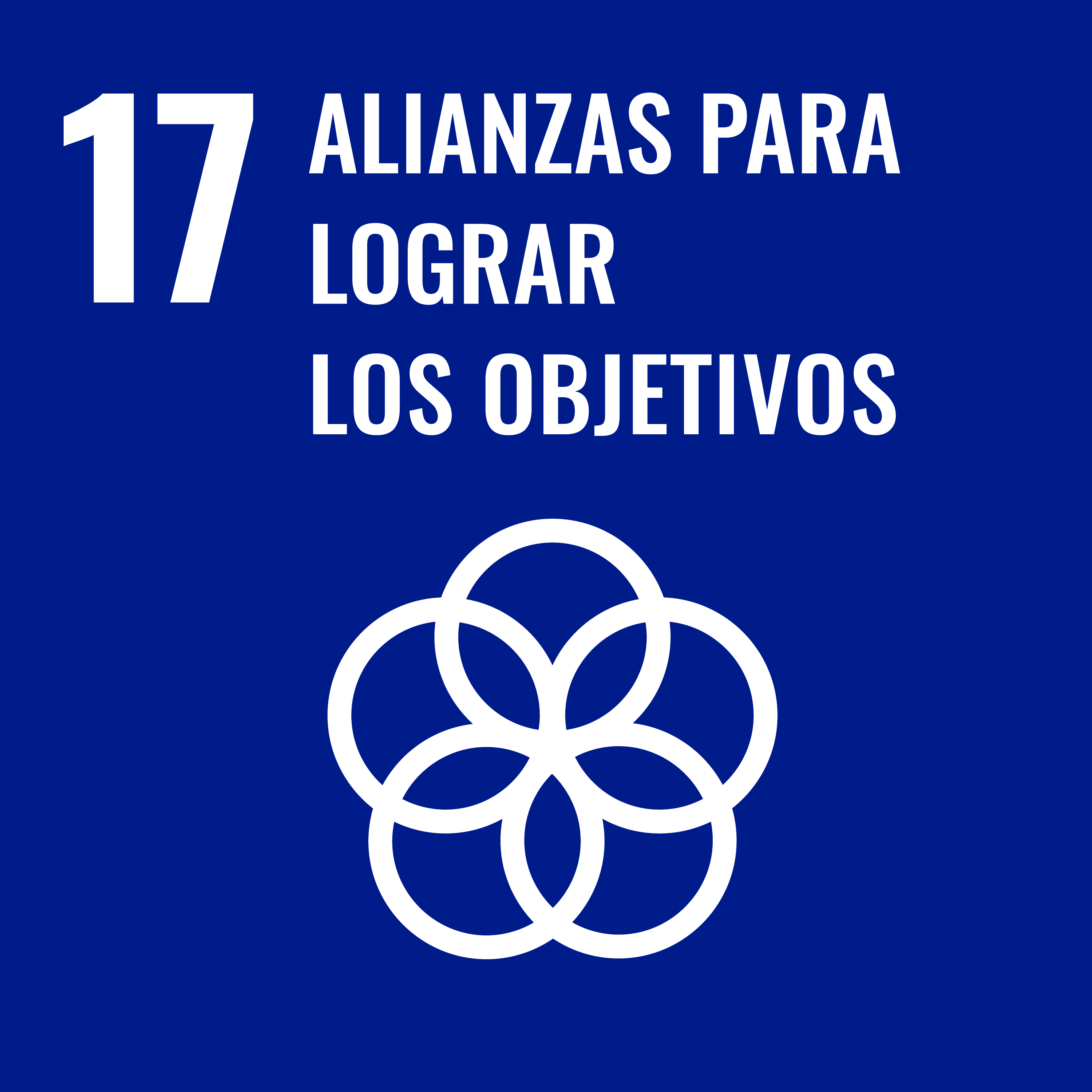 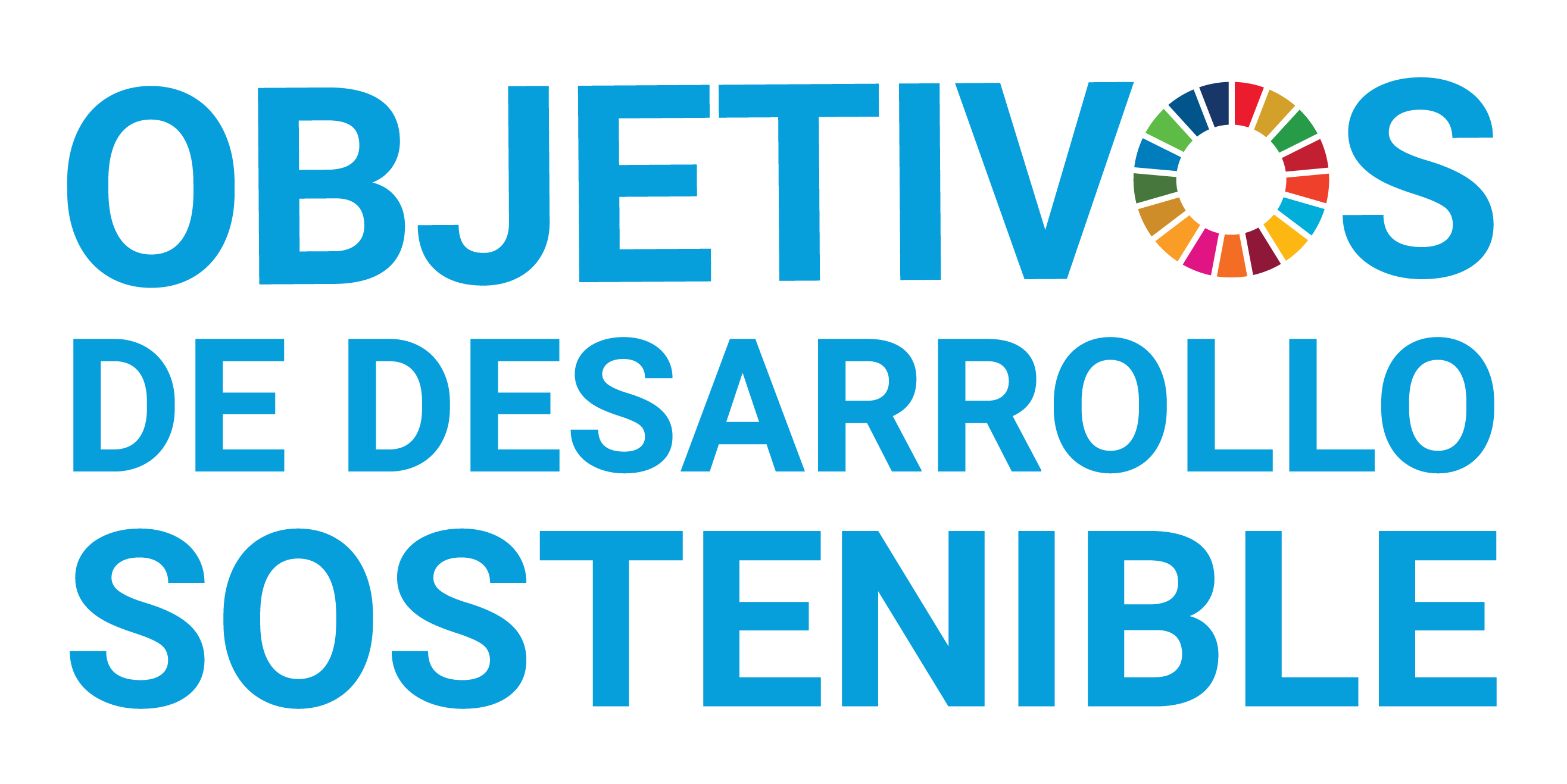 Indicaciones generales: 

Respetar formato (colores y forma). 
En la sección de ODS debe incluir a los que hace referencia el proyecto.
En caso de impresión, poster impreso en material cintra de vinil.